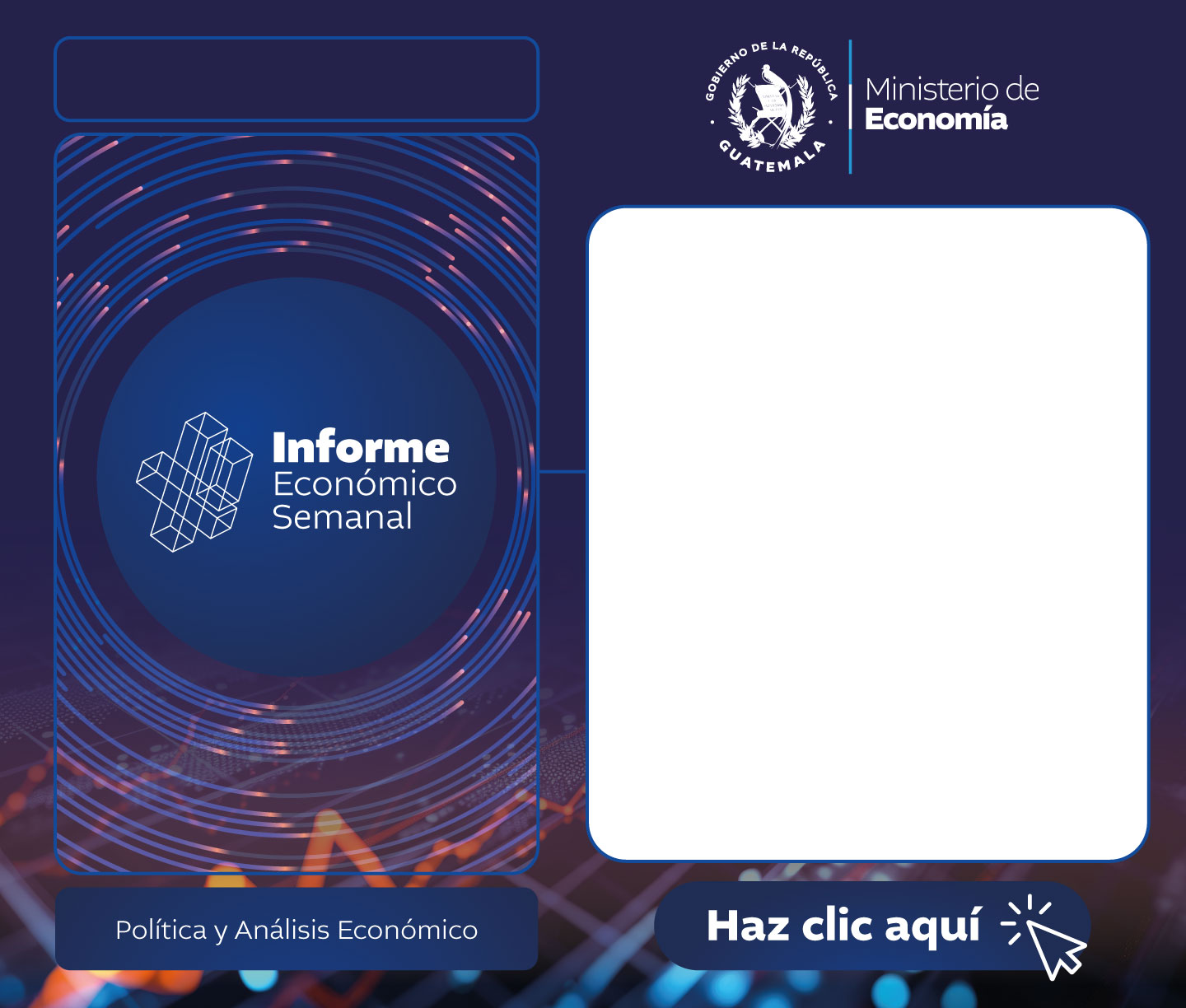 15 de abril 2024
Conozca lo más relevante de la semana:
Del 08-04-24 al 15-04-24
Montos en Circulación al 15 de abril de 2024: Q1,910.33 millones   (página 26)
Valores en Custodia al 15 de abril de 2024: Q77,305.63 millones       (página 26)
A febrero de 2024 las exportaciones ascienden a US$2,381.6M mientras que las Importaciones reportan  US$5,228.2 M. (página 32)